University Astronomy
Professor Don Figer
The Interstellar Medium
1
Aims and outline for this lecture
describe components of the interstellar medium 
explain the source and effects of extinction
2
components of the ism
3
The ISM
The ISM is the interstellar medium, also known as “the stuff between the stars.”
It contains atoms and molecules in the form of gas and also grains of dust. 
The material varies in density with the densest parts representing gas/dust clouds.
The temperature and ionization states of the material depend on the local photon radiation field and matter-matter collisions, such as due to jets.
4
The Stuff Between Stars
Space isn’t empty, but is nearly so.
All the interstellar gas and dust in a volume the size of the Earth only yields enough matter to make a pair of dice.
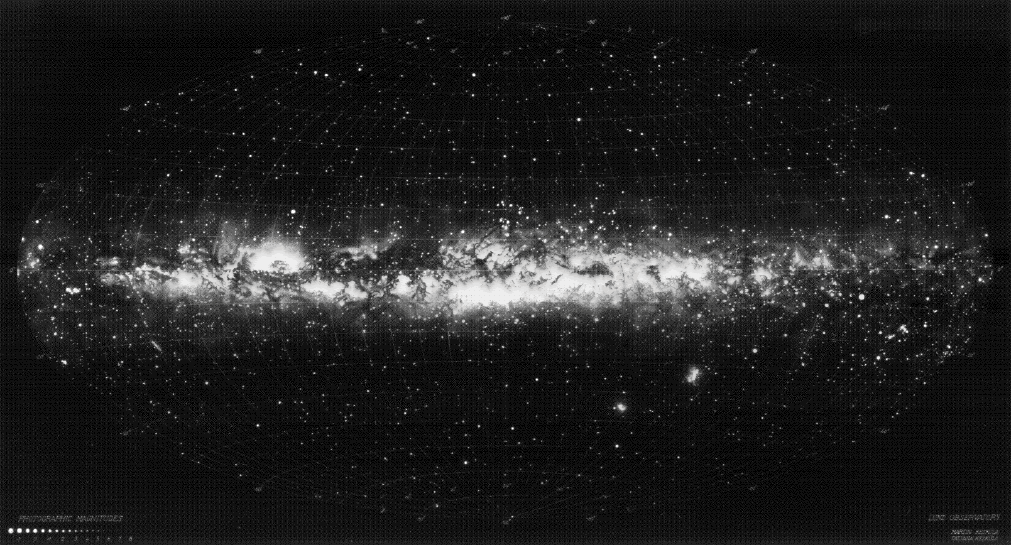 5
Nebulae
Nebula is a general term used for fuzzy objects in the sky.
The term was used to name things that we now know are actually galaxies and star clusters, so we no longer use this word for those objects.
We continue to use the word to describe gas/dust that reflects or emits radiation.
Emission nebula: glows, due to hot stars
Reflection nebula: light from star bounces off of cloud particles
6
Emission Nebulae
Emission nebulae emit their own light.
The emission can come from bound-bound transitions as electrons recombine and cascade to lower energy levels. This means that the electrons were ionized initially, telling us that there is an ionizing source (hot star) nearby.
The emission can also be in the form of blackbody radiation from warm dust.
7
M17
8
Reflection Nebulae
Reflection nebulae appear to emit light, but they actually reflect light from a nearby source.
The spectrum of the reflected light is the same as the spectrum of the source.
Dust in the nebula provides the reflective surfaces.
9
Pleaides
10
Molecular Clouds
Molecular clouds contain molecular gas and dust.
They can sometimes be seen because they are blocking background light.
Some of the clouds are dense enough to fragment and collapse into stars.
They also emit radiation, such as molecular lines and blackbody continuum radiation.
11
Gas and Dust
The interstellar medium consists of gas and dust.
Gas is atoms and small molecules, mostly hydrogen and helium.
Dust is more like soot or smoke, larger clumps of particles.
Dust absorbs light and reddens light that gets through. 
If dust clouds block light, then inside thick dust clouds there should be no light at all.
Without light, there is little energy.
With little energy, any gas inside is very, very cold.
Inside molecules can form.
12
Barnard 68
13
Horsehead Nebula
14
Trifid Nebula
15
Region Near M4
The central portion of this cloud is very dark and can be seen only by its obscuration of the background stars. Nearby are reflection and emission nebulae; M4 is a globular star cluster.
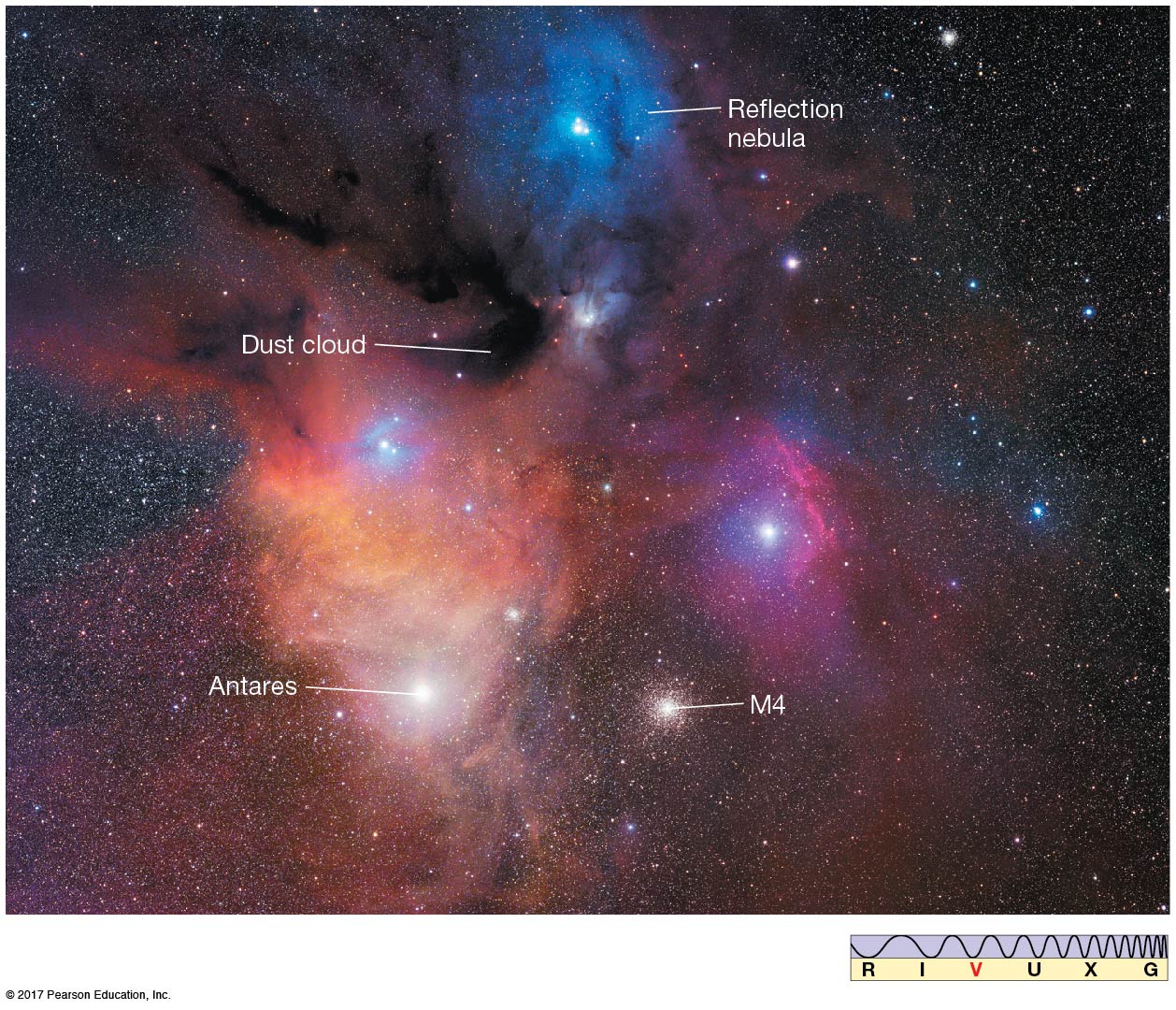 16
Molecular Lines
This is a contour map of H2CO near the M20, the Trifid Nebula. 
Here, the red and green lines correspond to different rotational transitions.
Other molecules that can be useful for mapping out these clouds are CO2 and H2O.
17
radiation field
18
Photoionization
There is a strong interaction between the nebula and the stars within it.
The fuzzy areas near the pillars are due to photoevaporation.
The Eagle Nebula (Pillars of Creation) and the Lagoon Nebula (M8) are shown on the right.
19
Pillars of Creation Closeup
20
Ionization
Schematic of an H II/photodissociation region and its fluorescent H 2. Ultraviolet light from the massive star excites H 2 to the Lyman and Werner bands. The 2.12 mm emission line radiates as H 2 molecules cascade down to their lower states.
21
Photodissociation Regions
Photons with energies greater than 13.6 eV ionize hydrogen.
Photons with slightly less energies can ionize other atoms with lower ionization potentials and can also break apart molecules.
Photodissociation regions (PDRs) are interstellar gas phases in which far-ultraviolet (FUV; 6 eV < hn < 13.6 eV) radiation plays a role in the heating and or chemistry. 
These include the diffuse atomic interstellar medium, and the surfaces of molecular clouds exposed to the interstellar radiation field and to intense radiation from nearby OB stars.
22
PDR Schematic
23
extinction
24
Extinction
Why are sunsets red?
Light is absorbed or scattered by objects the same size or smaller than its wavelength.
Dust grains have a size approximately equal to a wavelength of blue light
Dust clouds:
Opaque to blue light, UV, X-rays
Transparent to red light, IR, radio
Whenever there is a lot of dust between you and the Sun, the blue light is absorbed or scattered leaving the only the red light.
25
Examples of the Effects of Dust
26
Digitized Sky Survey
Figer 1995
Where is the Center of the Galaxy?
infrared
optical
27
Proof of Dust
The existence of dust was controversial until ~100 years ago.
William Herschel showed that star counts were fewer in some directions.
Barnard’s images showed reduction in star counts.
Trumpler conclusively demonstrated interstellar absorption by observing star clusters and estimated 2 mag/kpc in V-band.
Starlight is polarized in regions of high extinction with one polarization state selectively removed by scattering from small elongated conducting or dielectric particles aligned in the galactic magnetic field.
Dust grains are aspherical and polarize background light.
Reflection nebulae are signs of dust.
28
Extinction by Dust: Wavelength Dependence
29
[Speaker Notes: Blue light scatters more strongly than red light.]
Extinction by Dust: Wavelength Dependence
30
Magnitudes vs. Optical Depth
31
Extinction
mobs(l)=m0(l)+A(l), where m0 is called the “dereddened” magnitude.
The distance modulus, m-M needs to be modified to account for extinction when using the apparent “reddened” magnitude.
mobs(l)-M=5log(d)-5+A(l)
Without taking account of the extinction, one will mistakenly calculate distances that are too far compared to the real distances (as was done by Shapley).
32
Color Excess
The color excess is written as E(l1-l2).
E(B-V)=(mB-mV) -(mB,0-mV,0)=(mB-mB,0)-(mV-mV,0)=AB-AV
This quantity is useful for estimating extinction.
To calculate it, one must know the intrinsic colors of an object. 
This is possible if one knows the spectral type of the star. 
Once one has the color excess, it is possible to estimate the absolute value of the extinction at any wavelength, assuming an appropriate extinction law.
33
Extinction Law
The extinction law describes the amount of extinction as a function of wavelength.
It is often expressed as a power law.
Sometimes, it is expressed as the selective extinction, RV.
It is generally the same in all directions.
34
An Example
Imagine that we observe star near the Galactic Center and find H=14 and K=12.
We take a spectrum and find that it is an O-star. 
We look up the intrinsic color of an O-star in H-K and fine that it is (H-K)0=-0.05.
So, E(H-K)=(H-K)-(H-K)0=14-12- -0.05=2.05.
35
Extinction by Dust: Effect on Spectrum
36
[Speaker Notes: Dust will tend to redden a spectral energy distribution from a star.]
Schematic Plot vs. l
37
[Speaker Notes: Dust will tend to redden a spectral energy distribution from a star.]
Extinction by dust
J. S. Mathis 1990, ARAA, 28, 37.
38
Silicates and Ices in Interstellar Medium: W3
39
[Speaker Notes: Complete 2.4-25 um SWS flux spectrum of W33A. The observations were made in mode S01 (speed 4) with a resolving power of  500 1000. The principal identified and unidentified spectral features are labelled. Detections of NH3 and CH3OH features near 10  m are reported in § 4. 

http://www.journals.uchicago.edu/ApJ/journal/issues/ApJ/v536n1/50933/50933.html]
Properties of Dust Grains
40
homework
Homework #13
16.1, 16.2, 16.3, 16.7, 19.8
What is the K-band extinction for a red giant that has observed H-K=2.35? Note that (H-K)0=0.30.
42